Bonjour!
vendredi, le dix-sept janvier
Écrivez une phrase qui utilise le conditionnel du passé.
Bonjour!
vendredi, le dix-sept janvier
Vendredi, vendredi
Rah, rah, rah!
Vendredi, vendredi
On y va!
Le quinze janvier est l’anniversaire de la parution, en 1826, de la première edition du journal Le Figaro.
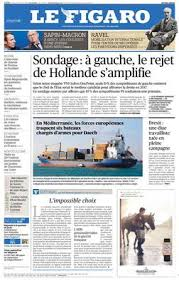 Sans la liberté de blâmer, il n'est point d'éloge flatteur.
…et maintenant, notre vedette du jour…
…et maintenant, notre vedette du jour…
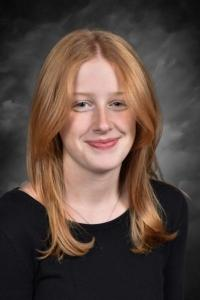 Les Misérables
Qu’est-ce qui s’est passé?
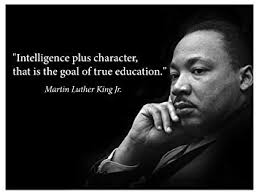 Devoirs
Billet de sortie
Écrivez une phrase qui parle de Martin Luther King.